ATEX 

Kort bakgrund:I början av 90-talet såg man över Ex-skyddet inom EU. Man fann stora brister och skillnader!  Beslut togs om att undanröja handelshinder, ta bort nationella avvikelser samt höja säkerheten inom hela EU. Detta resulterade i ATEX direktiven 94/9/EC (produkt/utrustningsdirektivet) samt 99/92/EC (arbetsmiljödirektivet). Såväl elektrisk som icke elektrisk utrustning omfattas av ATEX direktiven.
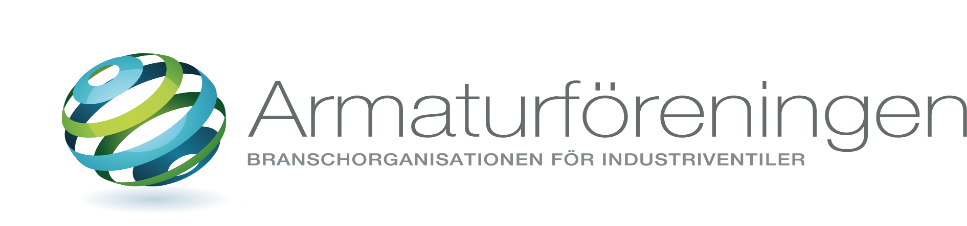 Bo Seborn 2019-04-01
ATEX
                                              Klassningsplan
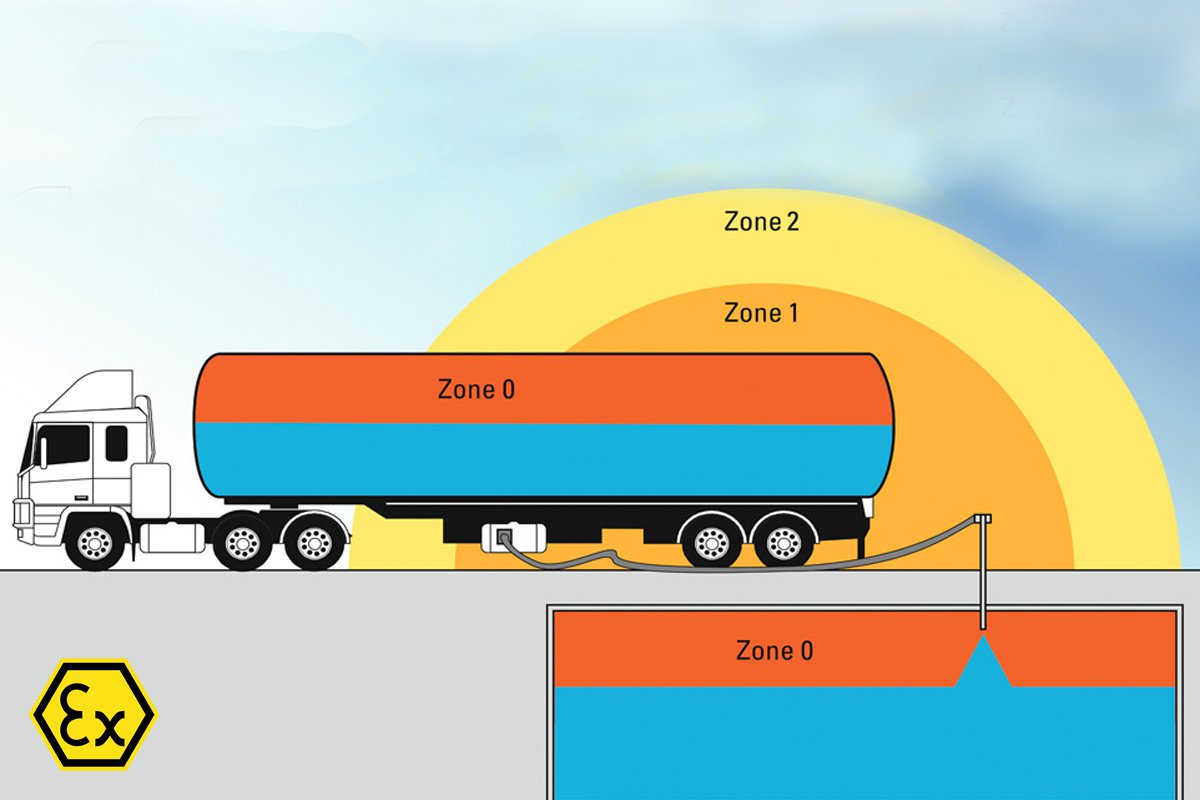 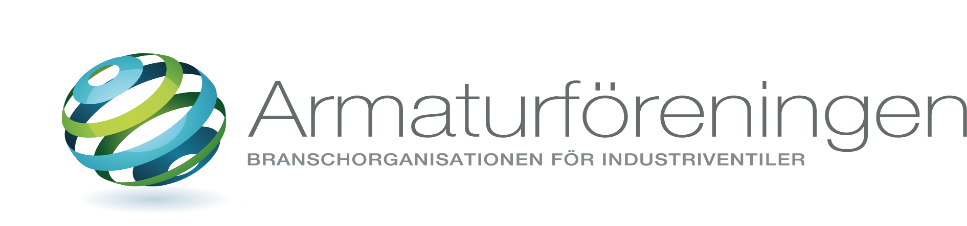 Bo Seborn 2019-04-01
ATEXVentil med manöverdon
Armaturföreningens tolkning av ATEX direktivet för ventil med don.
Handmanövrerad ventil omfattas inte av ATEX direktivet.
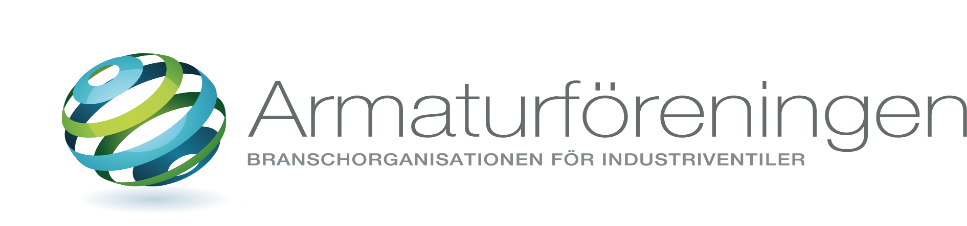 Bo Seborn 2019-04-01
Svenska föreskrifter                                        ATEX
ELSÄK-FS 2016:2– elektrisk utrustning
                                               AFS 2016:4 - mekanisk utrustning
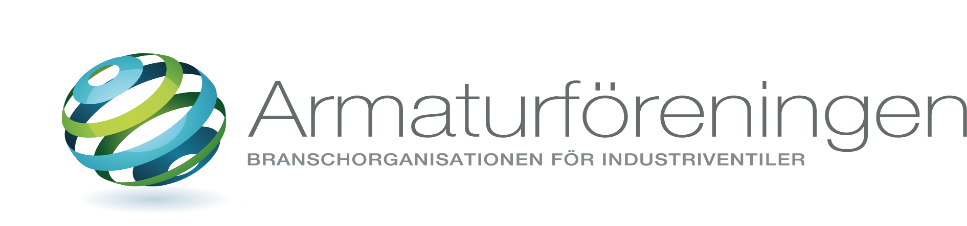 Bo Seborn 2019-04-01
ATEX
Gäller för:
Utrustning för användning i explosionsfarlig miljö (damm, gaser, ångor och brandfarliga vätskor)

Säkerhets-, kontroll- och regleranordningar till ovan omfattas.
Elektriska- och mekaniska anordningar omfattas
Komponenter omfattas

Undantag: fordon, fartyg, hushållsprodukter
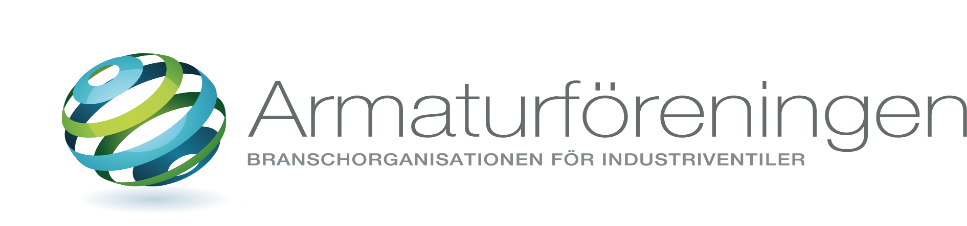 Bo Seborn 2019-04-01
ATEX kategoriindelning
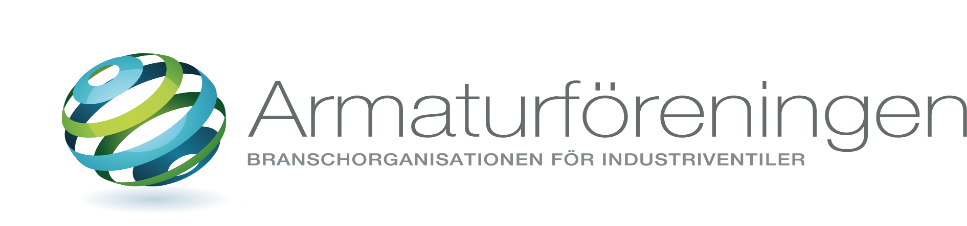 Bo Seborn 2019-04-01
Ventil med manöverdon och tillbehör
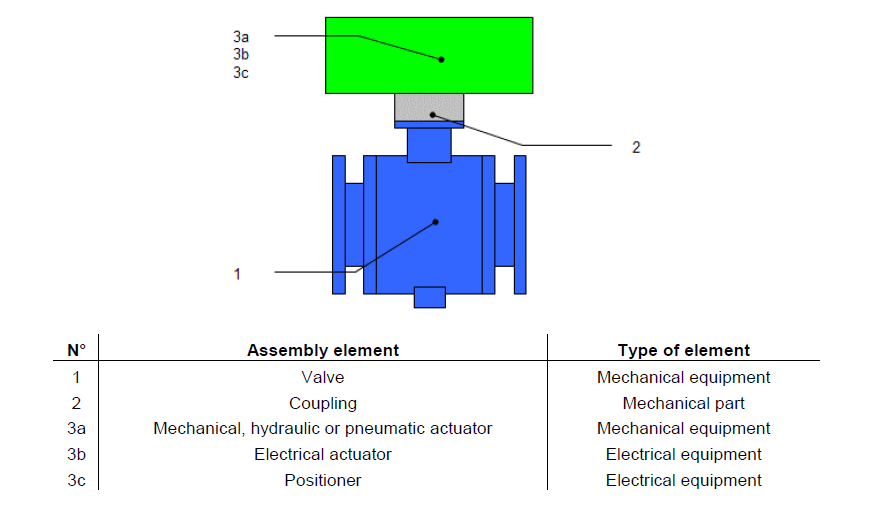 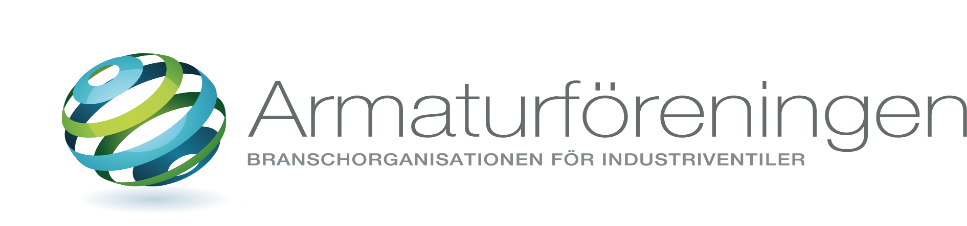 Bo Seborn 2019-04-01
ATEX Stegen för att bestämma krav på ventil eller ventil med don1. Brukaren (kunden) måste ange vilken zon eller utrustningskategori, temperaturklass och explosionsgrupp som gäller, se sammanställning2. Ventil med don definieras som utrustning. Handmanövrerad ventil omfattas inte av ATEX, referens (1), §38.3. Beroende på utrustningskategori, se nedan, blir resultatet utrustningskategori M1, M2, 1, 2 eller 34. Här finns nu ett antal alternativ, fall A-F, referens (2), se nedan sammanställning
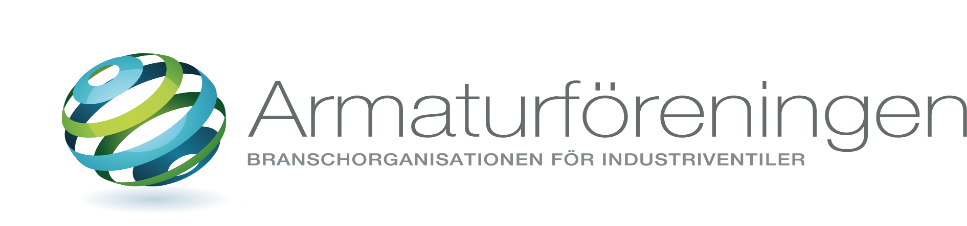 Bo Seborn 2019-04-01
När gäller ATEX?
Ventil med el- eller pneumatiskt don, nedan kallad enheten
Ventil med el- eller pneumatiskt don
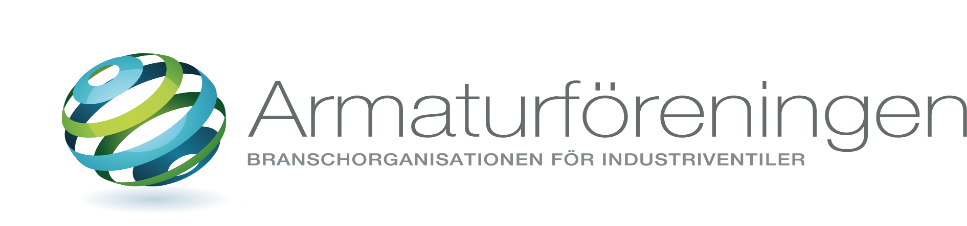 Bo Seborn 2019-04-01
Krav om ATEX Gäller
Ventil med el-eller pneumatiskt don, ingen ökad risk vid hopmontaget
Krav om ATEX gällerVentil med el-eller pneumatiskt don
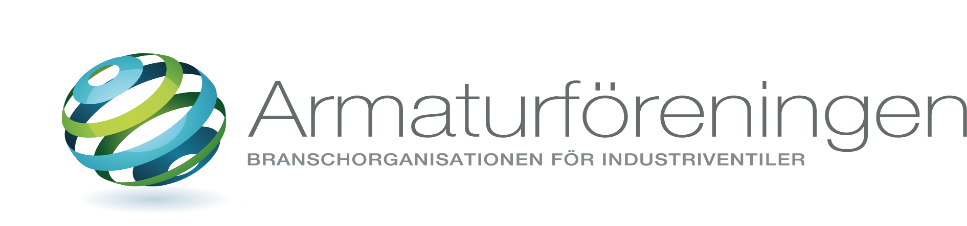 Bo Seborn 2019-04-01
ATEXVilka risker kan finnas för ventil med don?Statisk elektricitet, förslag: antistatiskt utförande, jordning, kolfyld PTFEHög pereferihastighet >1m/s, förslag:  justera donetHög yttemperatur, knappast aktuelltGnistbildning, förslag: kapsling för el-donSe även bilaga 8) Ball valves, referens (3)
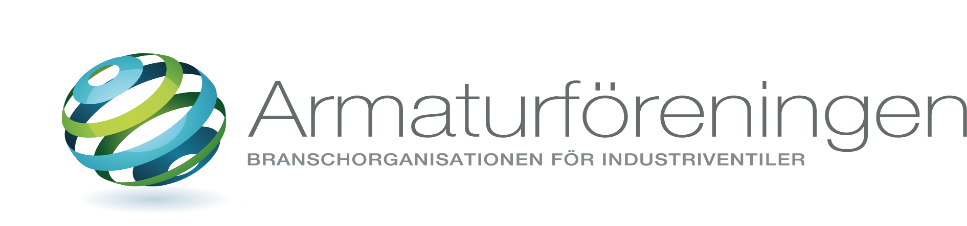 Bo Seborn 2010-04-01
Temperaturklass
Temperaturklassen hos ett ämne beror på dess termiska tändpunkt, 
det vill säga den temperatur vid vilken en het yta kan antända ämnet. 
Det finns sex temperaturklasser som benämns T1-T6, 
enligt tabellen nedan till höger. Temperaturklass för några gaser och vätskor redovisas nedan.
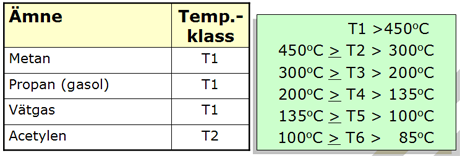 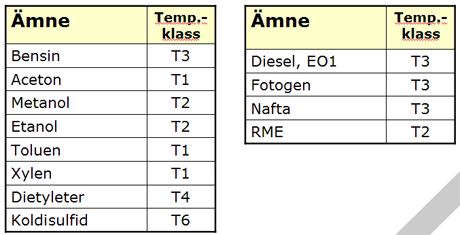 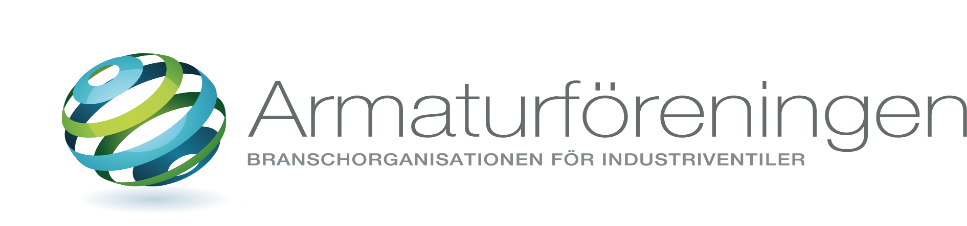 Bo Seborn 2018-03-20
ExplosionsgruppDet finns tre explosionsgrupper: IIA, IIB och IIC. Ämnen delas in i explosionsgrupp dels beroende på den energi som krävs för att antända ämnet, dels efter dess förmåga att vid antändning slå en flamma genom en smal spalt. IIC är den grupp som är mest lättantändlig, och mest benägen att slå en flamma genom en spalt. Några exempel på explosionsgrupper anges nedan.
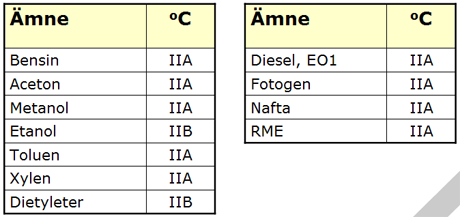 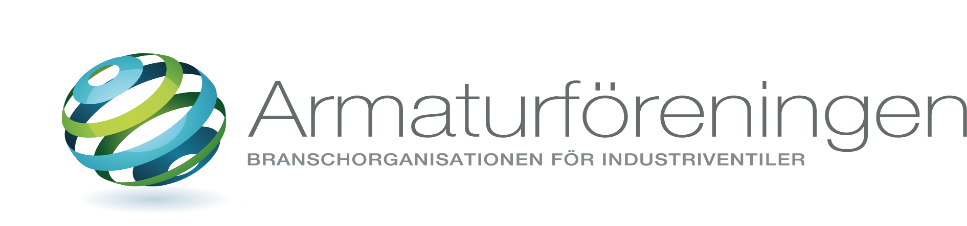 Bo Seborn 2018-03-20
Exempel på märkningar

Ventil            II 2 GD c IIA T6
Utrustrustningsgrupp II    
Kategori 2
Gas zon 1 och 2
Damm zon 21 och 22
Skydd c
Explosionsgrupp IIA
Temperaturklass T6 (Det förekommer att bokstaven X anges, innebär att villkor finns som måste beaktas)
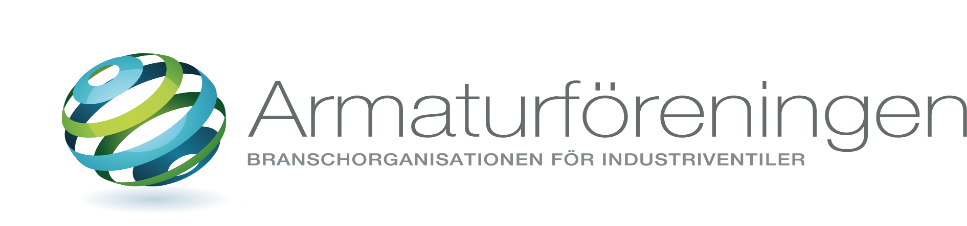 Bo Seborn 2019-04-02
ATEX referenser
(1) ATEX 2014/34/EU Guidelines, 2nd edition December 2017
(2) VDMA, ATEX guideline for valve industry, 2003
(3) ATEX- RIKTLINJER, 4de utgåvan-september 2012, 3.7.5, 2 b)
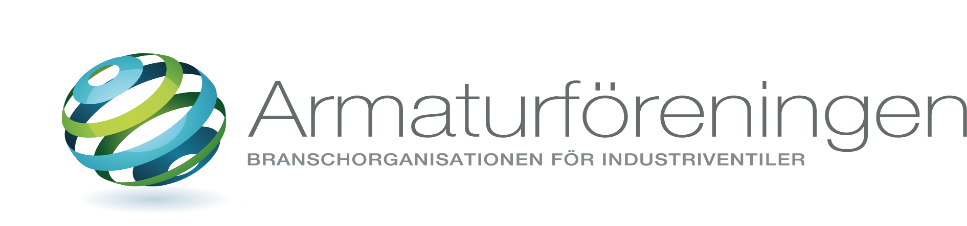 Bo Seborn 2018-03-20